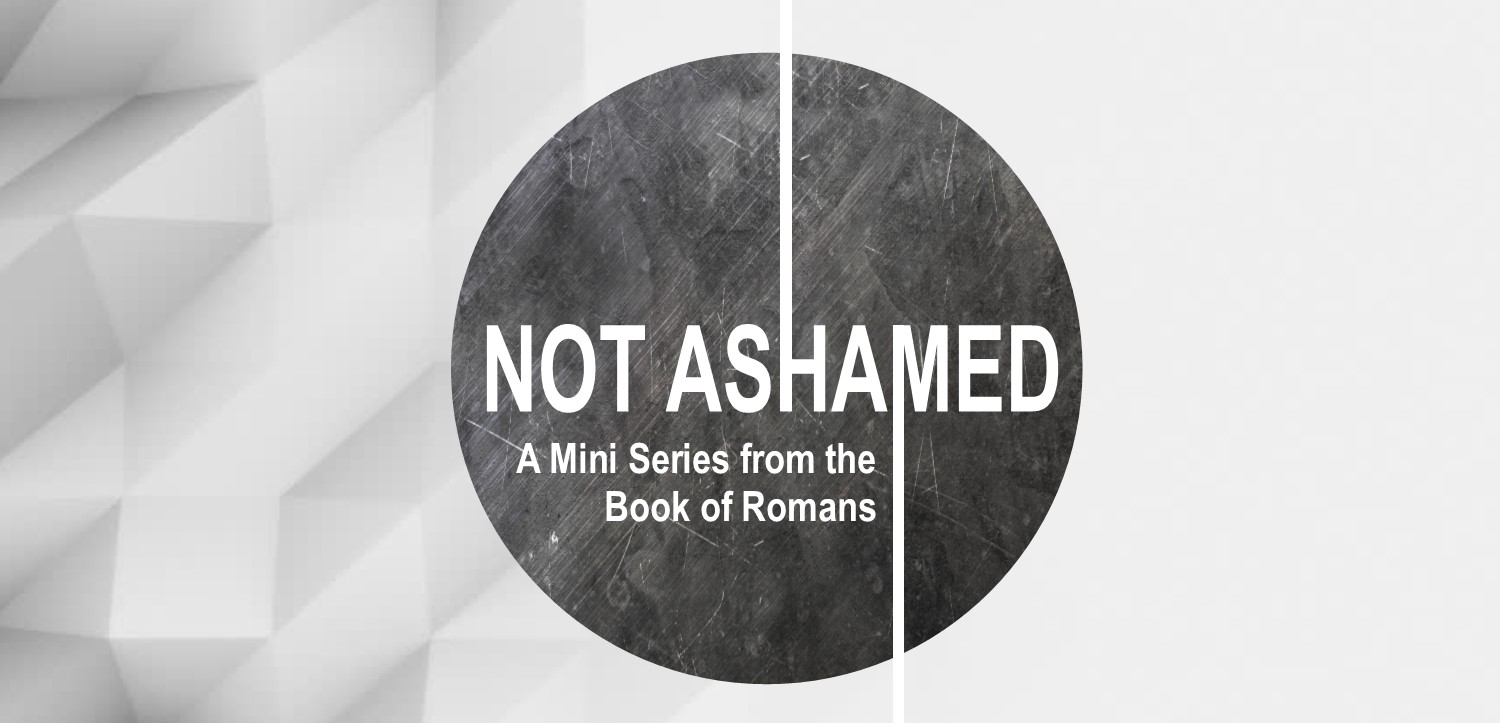 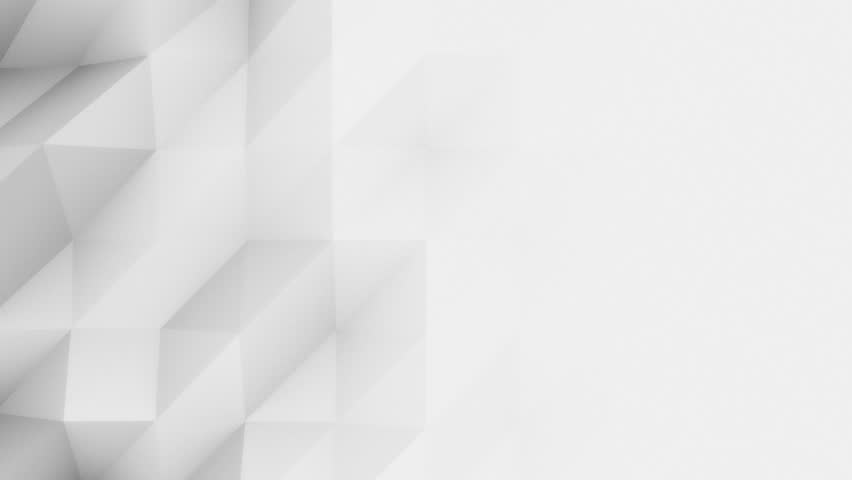 The GOSPEL will never 
lose its POWER
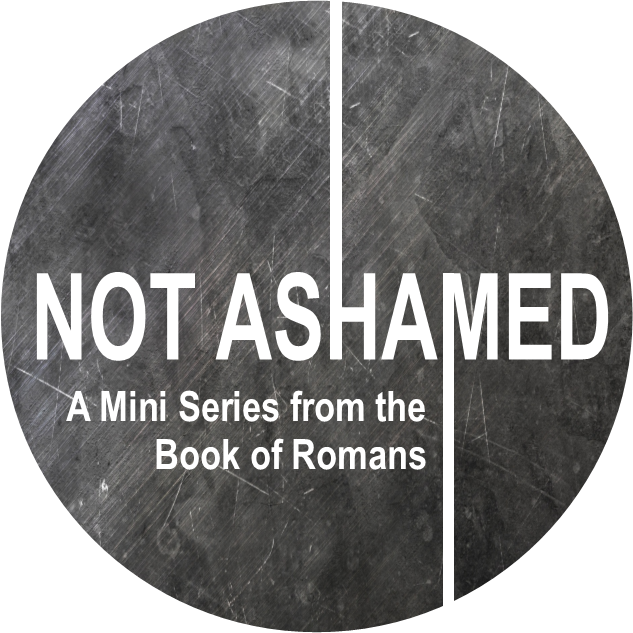 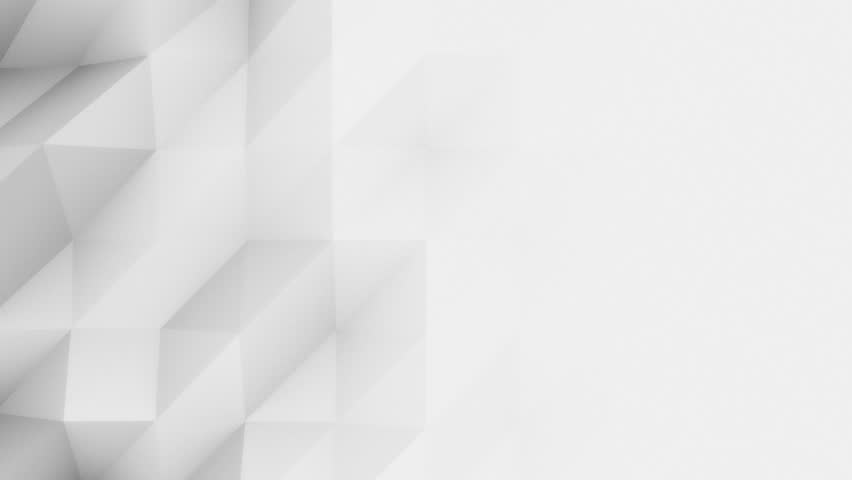 1. We are OBLIGATED to preach the GOSPEL to everyone
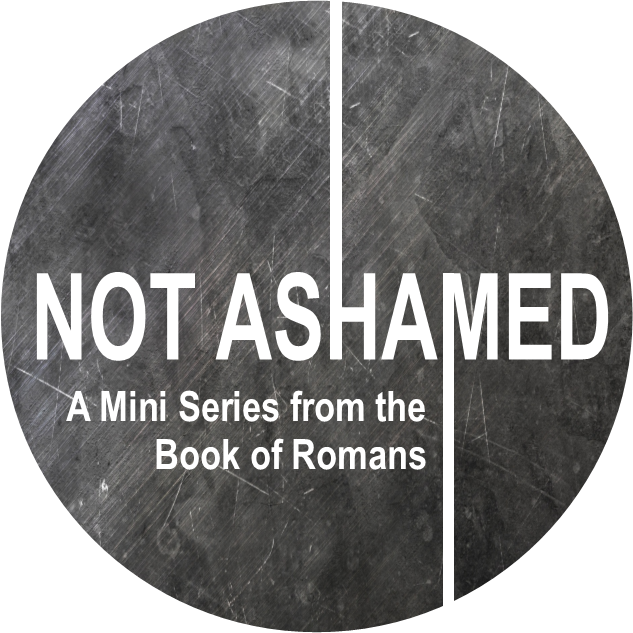 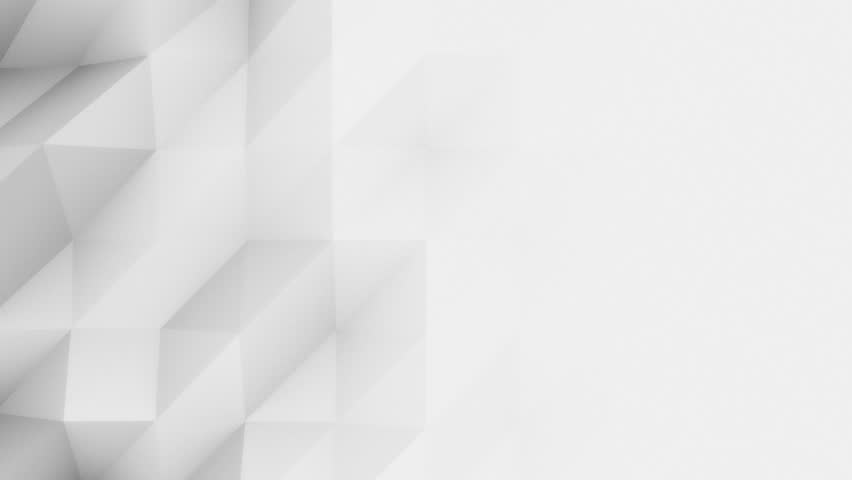 Romans 2:28–29 28 For he is not a Jew who is one outwardly, nor is circumcision that which is outward in the flesh. 29 But he is a Jew who is one inwardly; and circumcision is that which is of the heart, by the Spirit, not by the letter; and his praise is not from men, but from God.
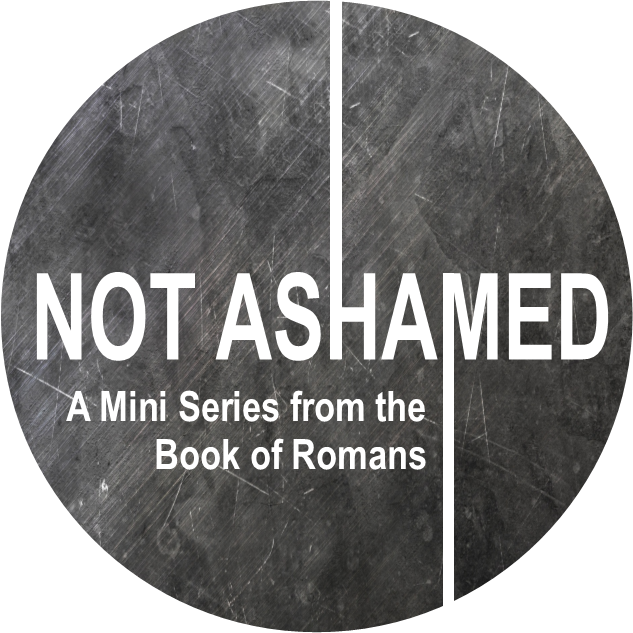 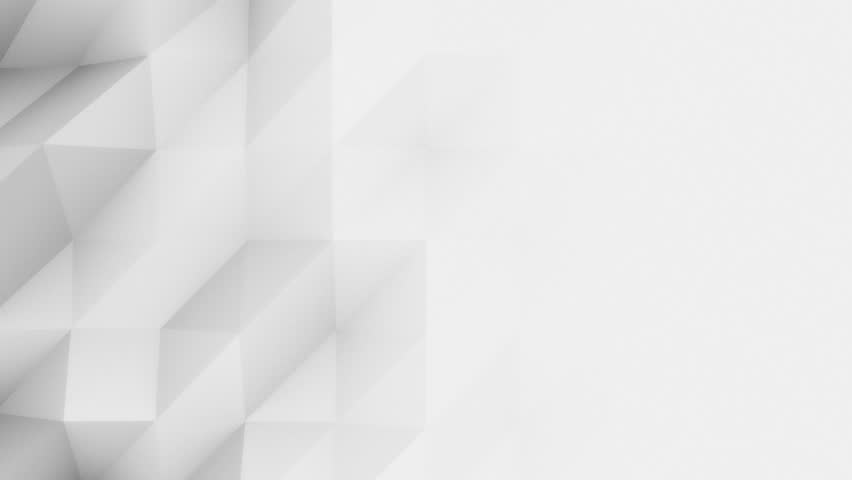 2. The GOSPEL still possess the POWER OF GOD to transform peoples lives
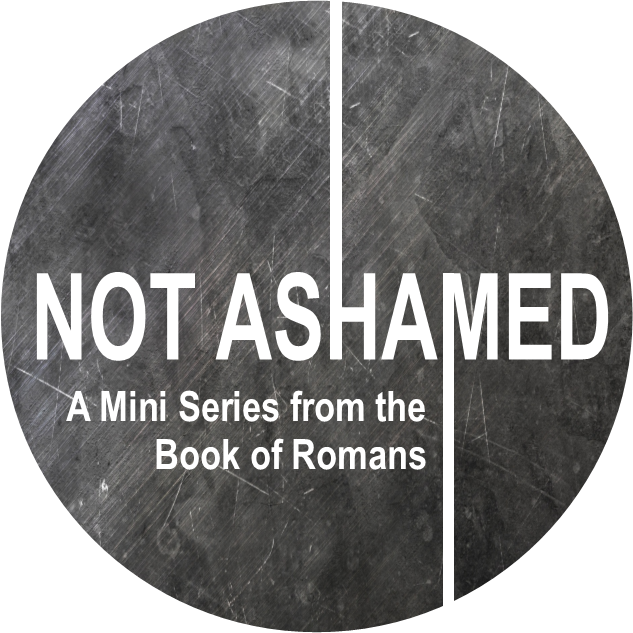 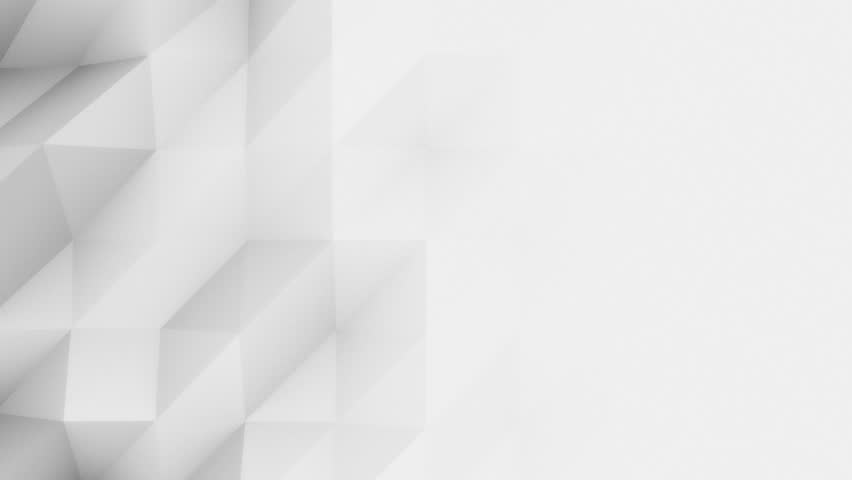 1 John 5:11–12 And the testimony is this, that God has given us eternal life, and this life is in His Son. 12 He who has the Son has the life; he who does not have the Son of God does not have the life.
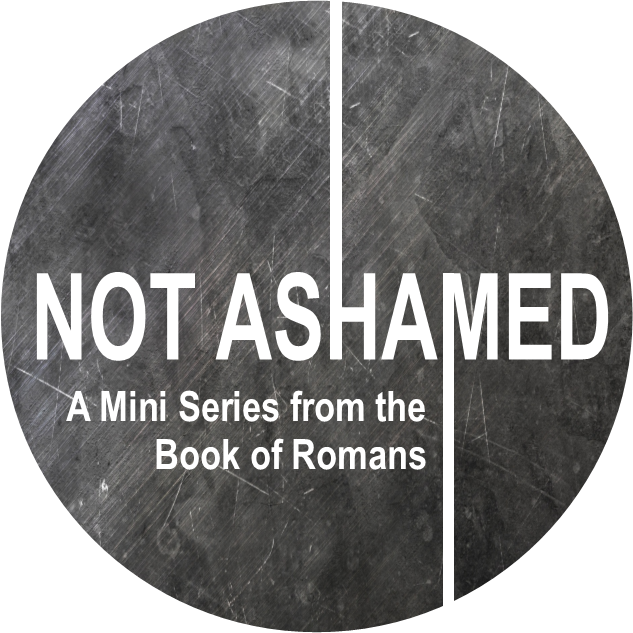 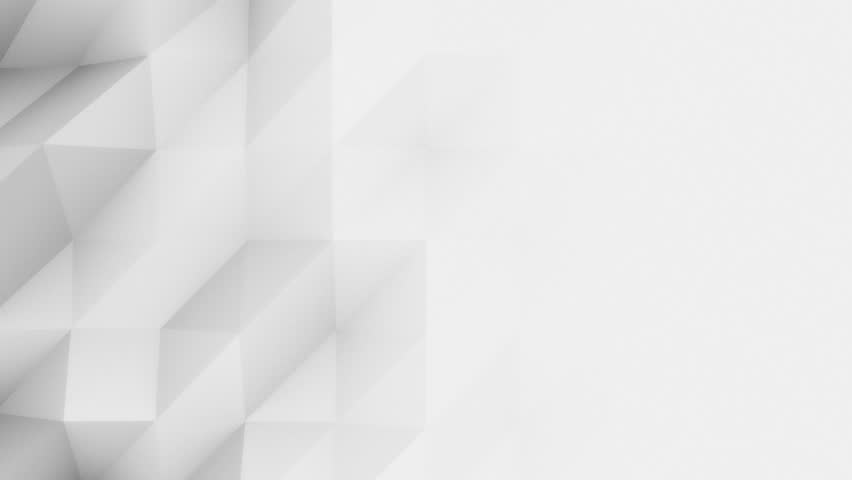 1 Corinthians 2:2–5 For I determined to know nothing among you except Jesus Christ, and Him crucified. 3 I was with you in weakness and in fear and in much trembling, 4 and my message and my preaching were not in persuasive words of wisdom, but in demonstration of the Spirit and of power, 5 so that your faith would not rest on the wisdom of men, but on the power of God.
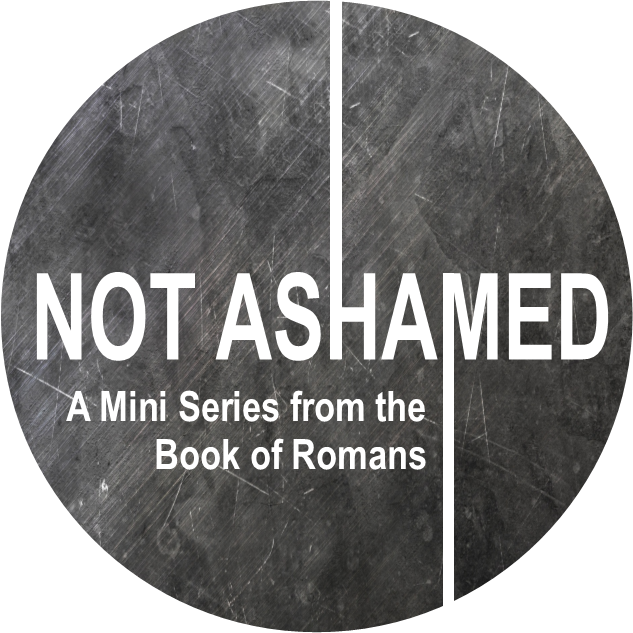 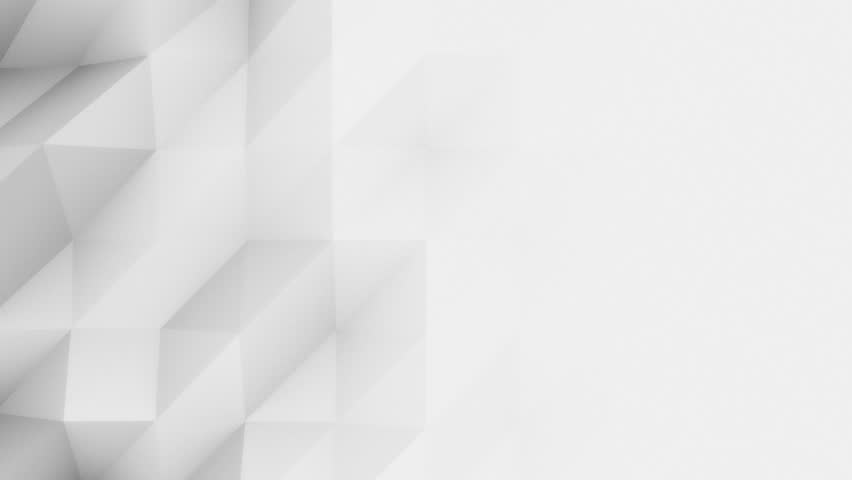 3. The GOSPEL still has the power to bring SALVATION
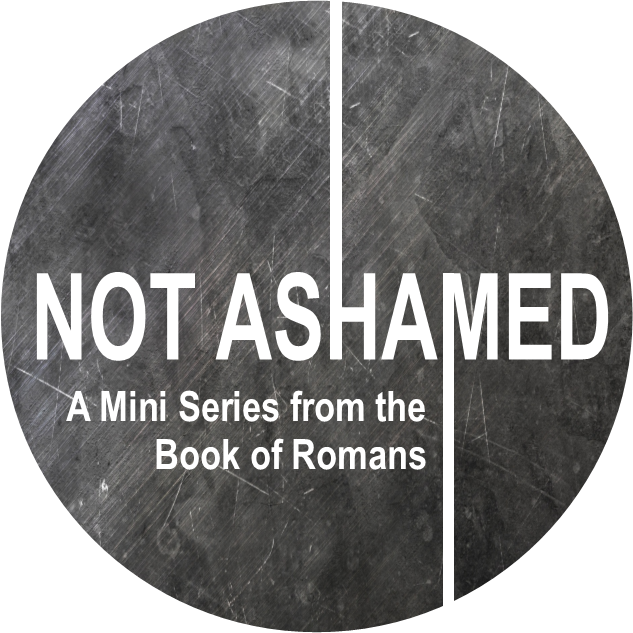 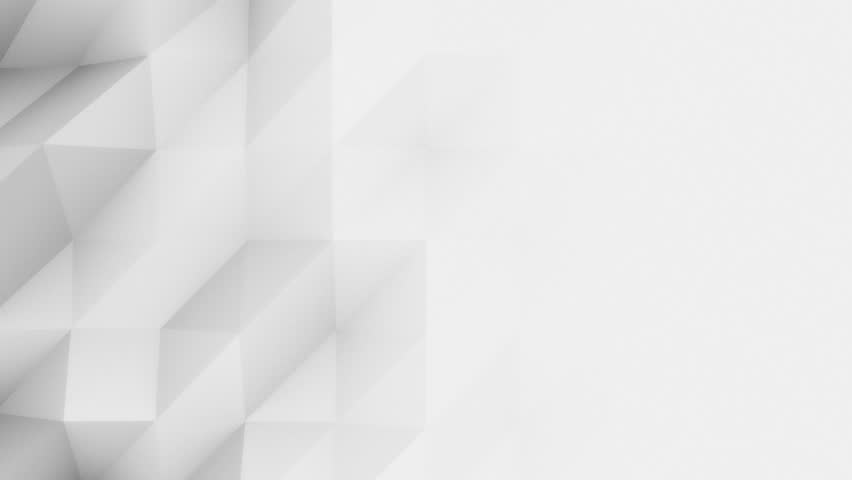 Psalm 51:10–13 Create in me a clean heart, O God, And renew a steadfast spirit within me. 11 Do not cast me away from Your presence And do not take Your Holy Spirit from me. 12 Restore to me the joy of Your salvation And sustain me with a willing spirit. 13 Then I will teach transgressors Your ways, And sinners will be converted to You.
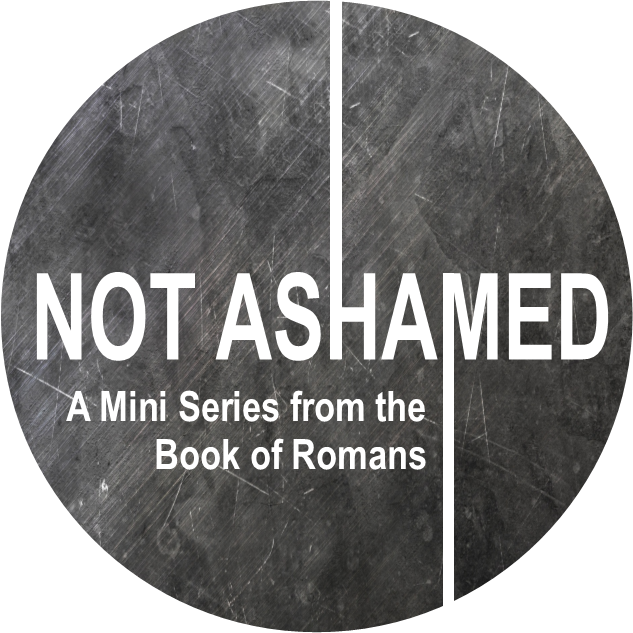 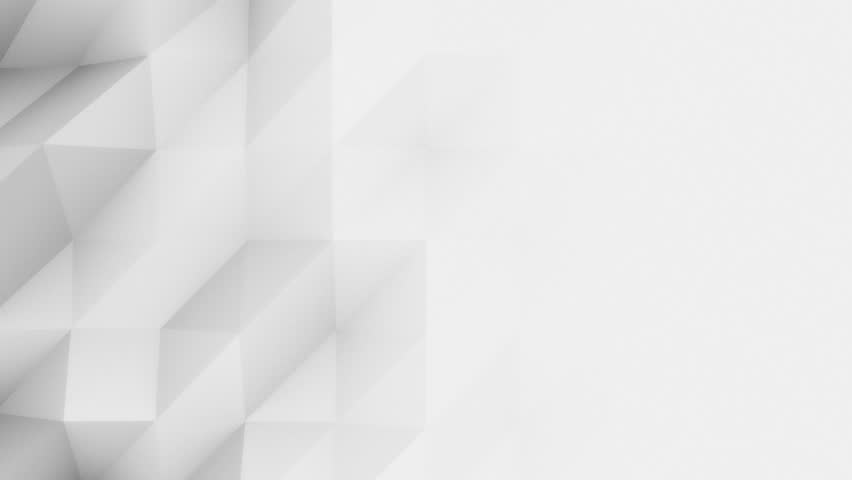 4. Everyone who BELIEVES the GOSPEL will be SAVED
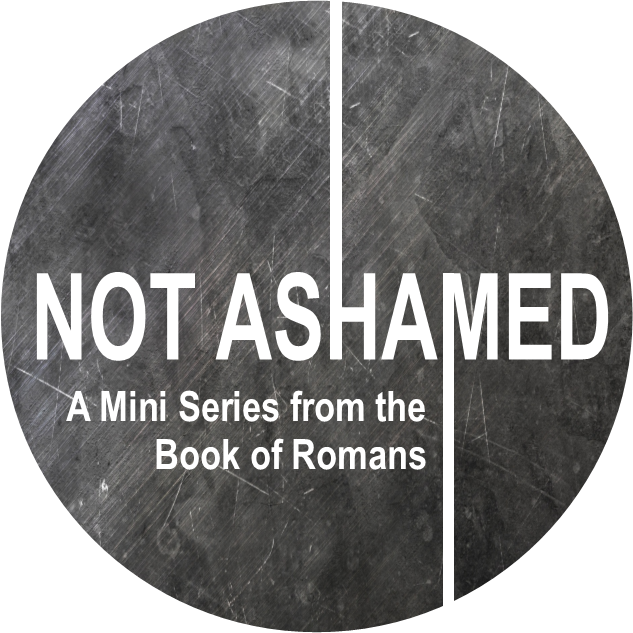 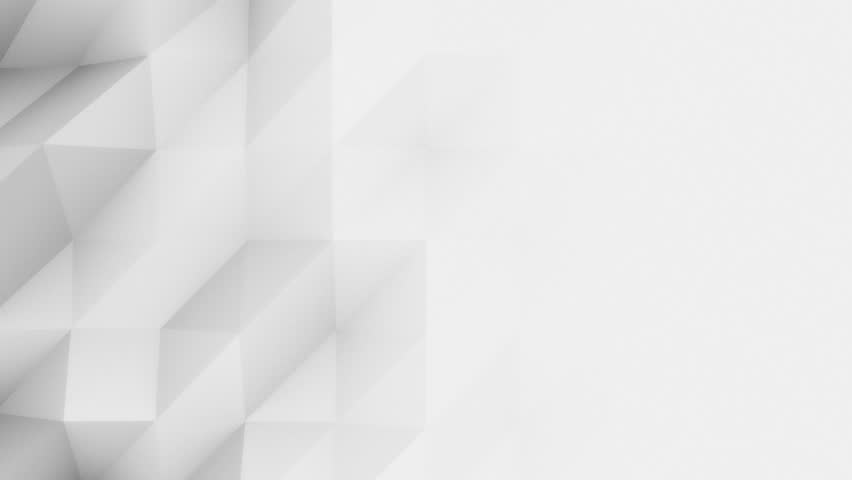 5. Everyone who BELIEVES by FAITH will receive the RIGHTEOUSNESS of GOD
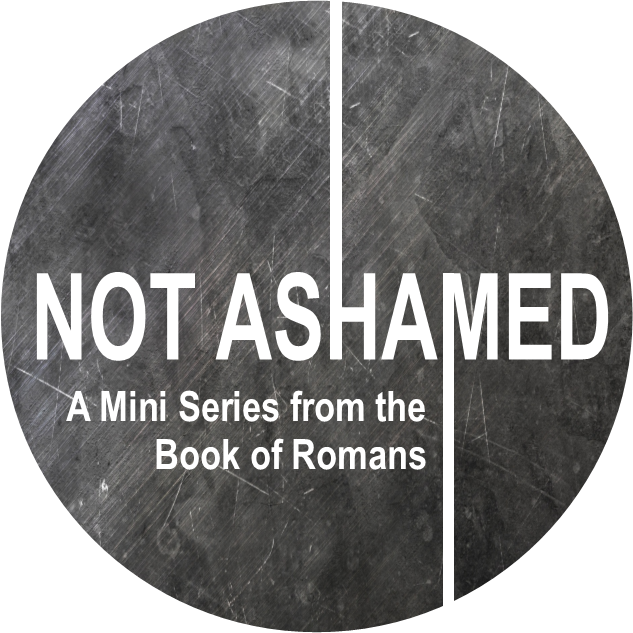